AgrAbility of Wisconsin Social Media
Hannah Gerbitz, Program Assistant
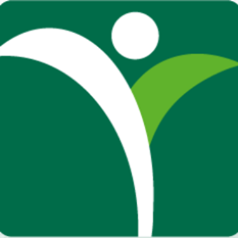 Our Page
[Speaker Notes: Try to keep the same profile picture, keep it recognizable
Change up the timeline photo based on seasons or events
260 likes
Short description of what we do
location]
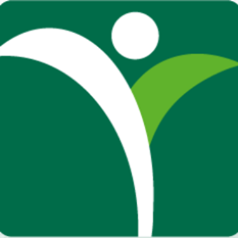 What to Post
Photos/Infographics
Make them myself
Through the Lens of a Farmgirl
Milk Mustache Campaign
Extension
Pinterest
What we do
“Technology Tuesday”
The Toolbox
Disability Work Tools
Other AgrAbility Page Shares
The more “likes” and shares between pages, the better- Conversations are good!
[Speaker Notes: No photos of clients- confidentiality!!]
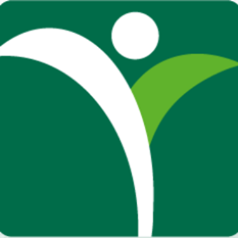 What to Post, Cont.
Facts
Farm Bureau
USDA Statistics
Agriculture.com
News
Google News  AgrAbility, Farm Safety, Farm Health
Updates
Photos of what we’re doing
Fun things in the office or on campus
“Shout-outs” to farmers
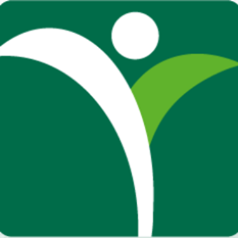 Most Effective Posts
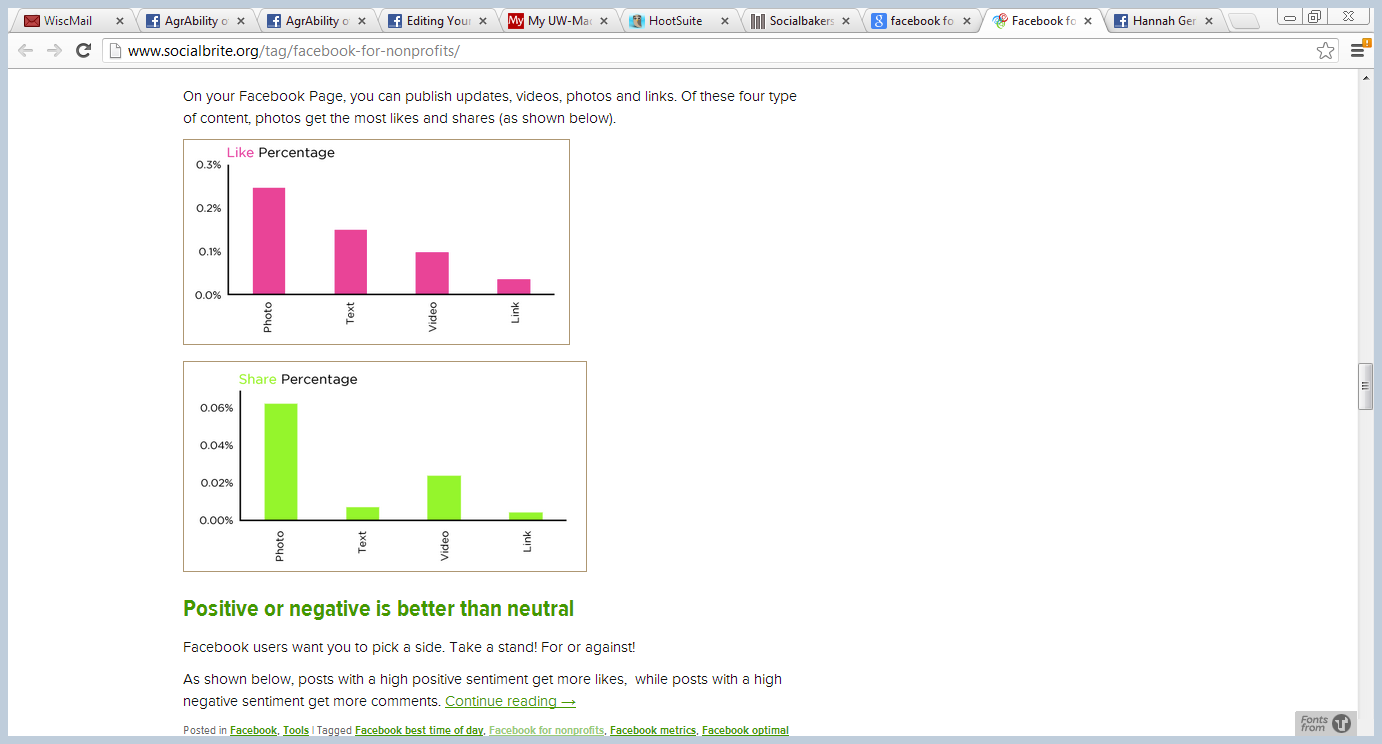 Source: http://www.socialbrite.org/tag/facebook-for-nonprofits/
Most Viral Image
Virality
Engaged Users
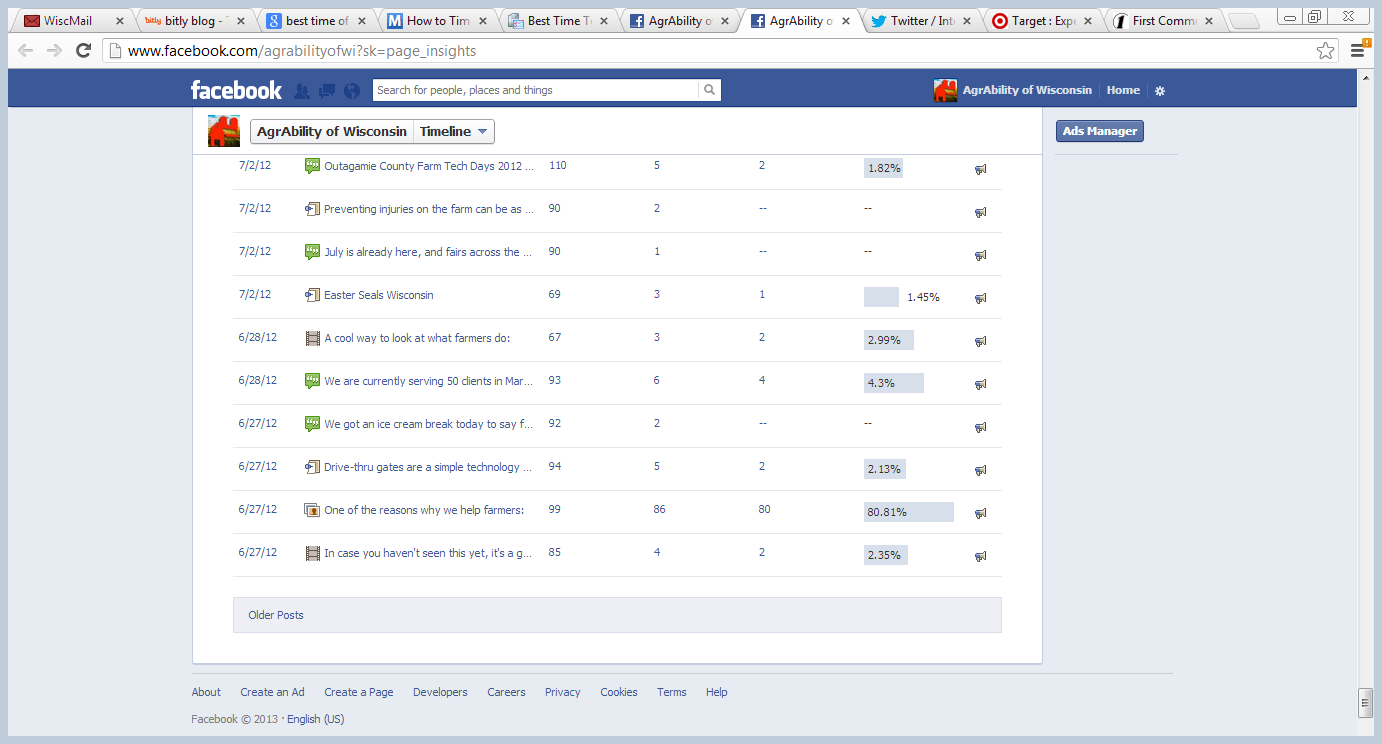 Talking About This
Reach
[Speaker Notes: My most effective image
I don’t have any of my own photos to overlay information on, so I do a lot of graphic design without photos]
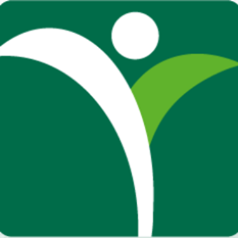 Highest Reach
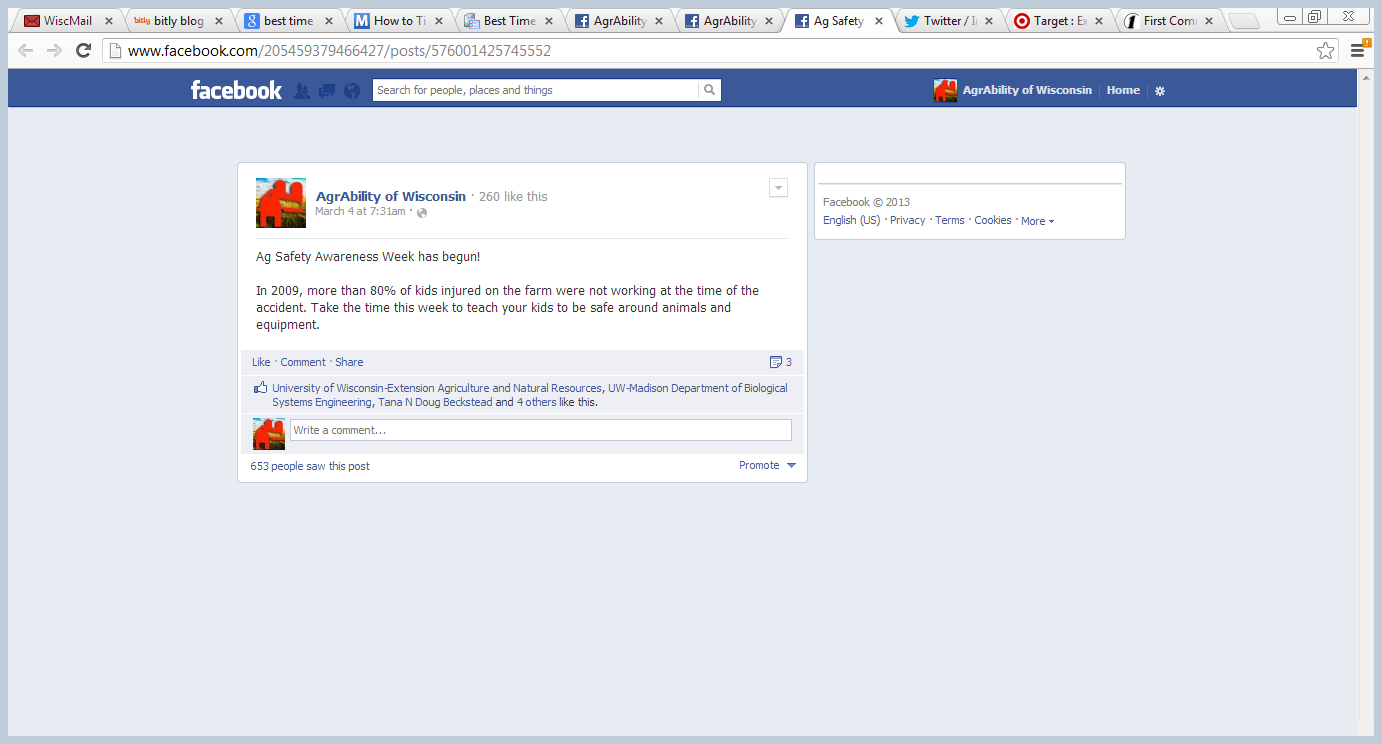 [Speaker Notes: An example of effective use of facts- I always try to play up things like Ag Safety Week or any special day or week that would be of interest to our audience- those get the best responses]
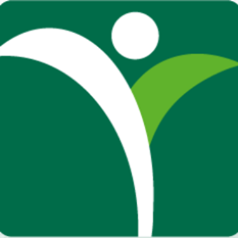 When to Post
Sun
Day of the Week
Sat
Time of Day
Wednesday at 3 PM is peak for click-through’s
Sources say different things about when and how often to post
Post as soon as your last post is gone from news feed
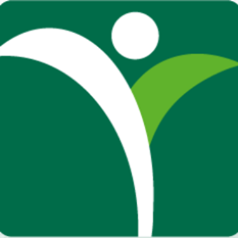 When to Post, Cont.
Determine when your target audience/fan base is most likely to be on Facebook
Farmers: Early in the morning, midday, later evening

Post about once per day, Monday-Friday

Too many posts per day result in “unlikes”

Too few posts can lead to a loss in interest in your page
Sources: http://blog.bitly.com/post/22663850994/time-is-on-your-side, http://mashable.com/2011/10/26/time-facebook-posts/
[Speaker Notes: Hard to determine the direct cause of unlikes- you can’t tell who unliked your page, not a lot of research about why these things happen]
Who has time for that?!
Easy ways to manage your social media and your time
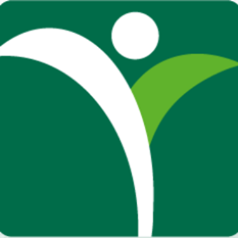 Using Facebook with Twitter
Link Facebook and Twitter
Everything you post on Facebook will show up on Twitter








Sometimes post additional stories on Twitter if we have overused Facebook for the day
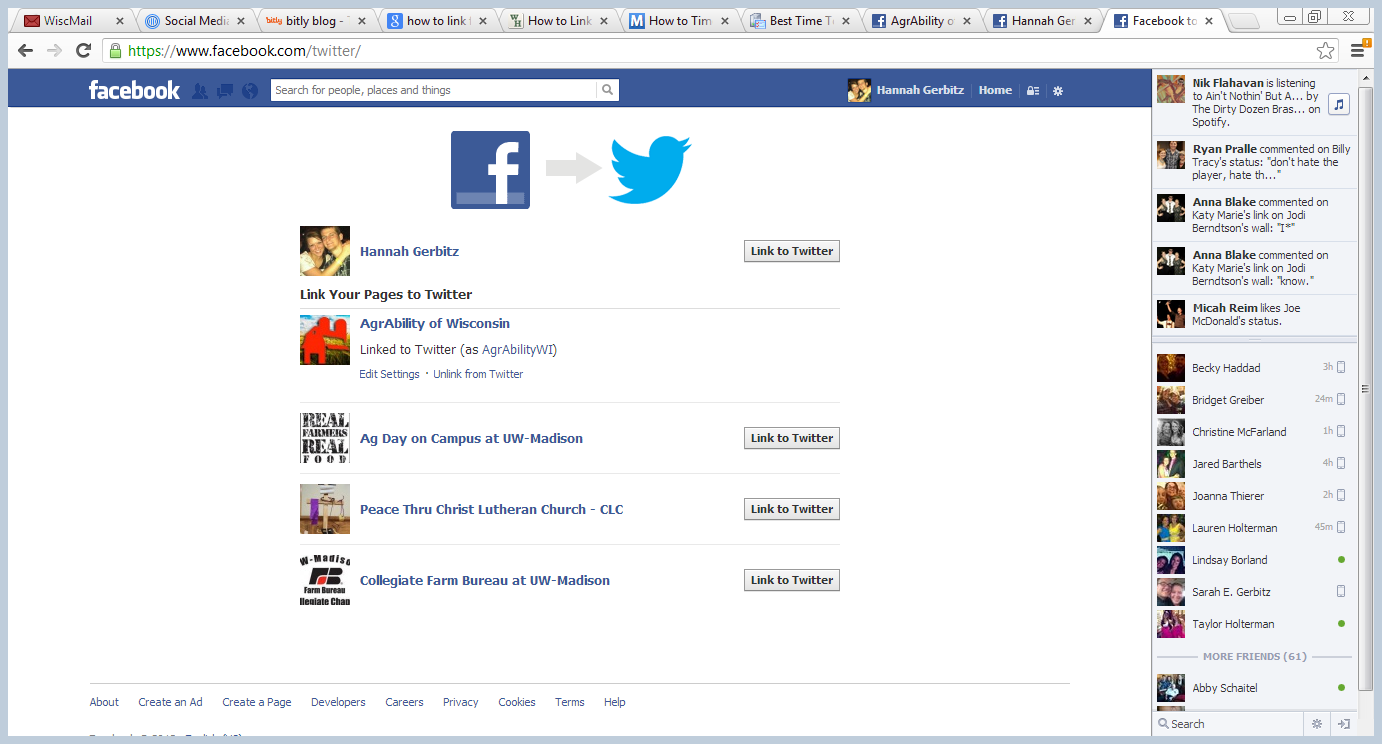 [Speaker Notes: This is what has worked for me: I focus more on Facebook, because there is more opportunity for impact since the feed moves at a slower pace. My Twitter has been growing itself based on the linkage between it and Facebook]
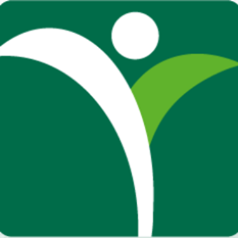 Hootsuite
Social Media Manager
Manage multiple Facebook pages, Twitter accounts, and more
Schedule posts and tweets
Easy to set up
Link as many accounts as you’d like
There is a limit where you’ll have to pay if you want more
Publisher
The main feature we use
Shows when your posts are scheduled, allows you to schedule as many as you want
http://hootsuite.com/dashboard
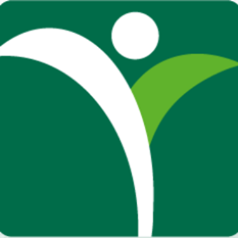 How to Schedule
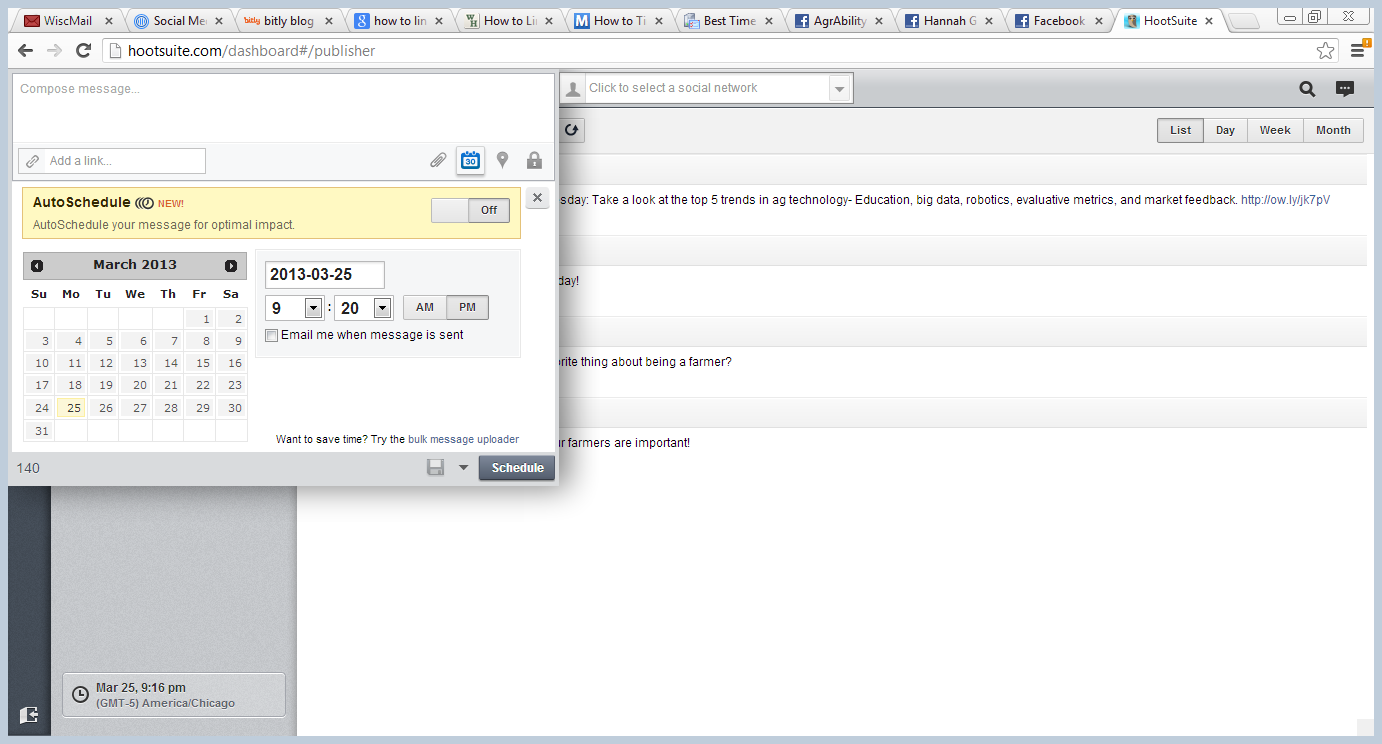 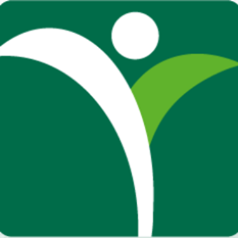 Other Social Media Management
Smartphone Pages Manager
Allows you to upload photos, 
statuses, and schedule posts from 
your phone
TweetDeck
www.tweetdeck.com
By Twitter
Sprout Social
www.sproutsocial.com 
Paid membership
Good analytics
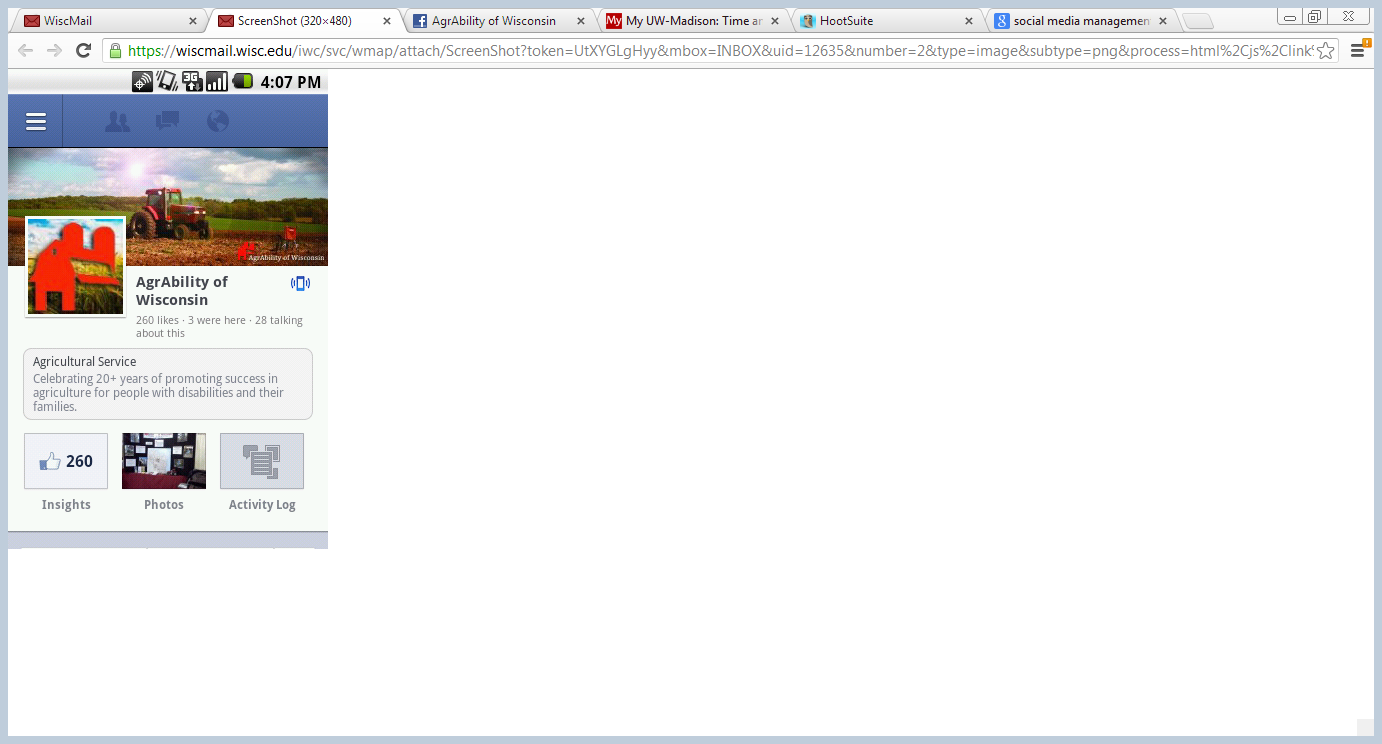 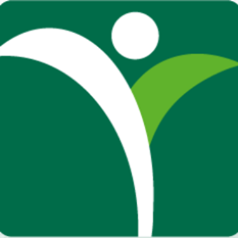 Why Effective Social Media is Important
Article in College of Ag and Life Sciences Alumni Newsletter
Big Ten video story
Increased networking opportunities
New connections
Increased clientele
Contact Us:
Email: aaw@mailplus.wisc.edu
Office Phone: 608-262-9336
Location: 460 Henry Mall, Madison, WI 53706


THANK YOU!